EASY ENGLISH
GRADE 08
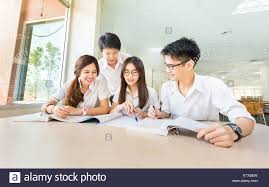 ZONAL EDUCATION OFFICE – EMBILIPITIYA
                                Prepared by- Ms.D.A.N.Lakmali
                                   R/Emb/Mulendiyawala M.V.
UNIT 10BEYOND THE CLASSROOM
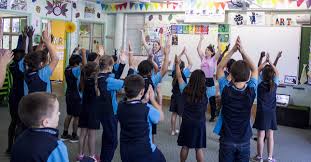 Activity- 10.5
Competency level- 5.2 Extracts specific information from various types of simple texts.
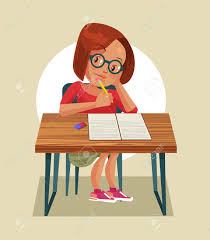 Say whether the following sentences are true or false.

Nasurdin was not taking a traveller across a lake in his boat    [……..]
Nasurdin had not learned grammar [ ………]
The traveller can swim [……..]
Nasurdin can swim[…….]
They were talking on various subjects.[………]
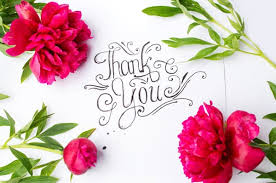